«Соседские сообщества в России»
Елена Шомина – ординарный профессор НИУ-ВШЭ   eshomina@hse.ru
В России длительная история локальной самоорганизации
Уличные комитеты
    Домовые комитеты,
    Дворовые комитеты
    Жилищные товарищества
    Садово-огородные товарищества
    Гаражные товарищества
    Погребные товарищества
    Женсоветы,  Советы старейшин, 
     ТОСы  , ТСЖ
2
Причины появления организованных соседских групп в конце 80-х
деградация городской среды и сферы социальных услуг
Страх из-за изменений «правил игры в обществе» и неопределенности 
Смелость взяться за решение проблем самим на волне демократических перемен
3
Важные вехи
1988- первый ТОС «Братеево», Москва
1995 Российско-американский проект поддержки соседских сообществ
Создание «Народного фонда», «ШАГИ»
1999- 2004 Поддержка ТОСов  западными донорами
2004  Социальный форум в Перми 
2014 –Круглый стол в Совете Федерации
4
Сферы деятельности ТОС
Социальная     
Благоустройство
Культурная
Жилищная
Работа с детьми и подростками
Работа с пожилыми
Работа с мигрантами
5
Виды деятельности ТОС
Защитная 	
Информационная  
Просветительская
Разрешения конфликтов
Лоббистская  
Воспитательная	
Контрольная
Правоохранная
6
Масштабы деятельности соседских сообществ
Подъезд
Двор
Микрорайон
поселение
8
9
Подъезд
Полоскалки – тоже забота ТОСа
13
Активизация деятельности соседских сообществ в свете реформы ЖКХ
Причины: жители стали собственниками,
дома стали «ничьи», УК стали частными
Полный беспредел    –       новые стандарты жилой среды, новые требования жителей
Появление новых форм самоорганизации  собственников – Советы многоквартирных домов и ТСЖ
Развитие ТОС – работа на территории
14
«Наш дом – лучший»- Новосибирск
Новые организации
Современные тенденции
Укрупнение (от Совета дома к Совету Территории, микрорайон
Жилищные вопросы в центре забот
Создание Соседских центров = Центров ПРИТЯЖЕНИЯ,  Центров местной активности, Центры активных людей
Профессионализация деятельности лидеров
Активное создание сайтов, порталов, групп в соцсетях
Налаженные технологии взаимодействия с МСУ, бизнесом
17
«Движение городского активизма»
«Сообщество» – Форум активных граждан
В Кирове – «Форум активных людей»
18
Новые исследовательские центры сообществ
Центр Прикладной урбанистики  (Свят Мурунов)
ВШУ-ВШЭ (Лаборатория полевых исследований – Петр Иванов
Шанинка
19
ТОСы в помощь органам МСУ
Развитие ТОСов в сельской местности
Поддержка проектов через муниципальные гранты 
Новые задачи – привлекательность 
Привлечение инвестиций
Новые рабочие места
20
Цветы вместо ям - акция местных жителей-автомобилистов
21
Фестиваль сена                                      в с.Спасская Губа в Карелии
"Ипотечный дворик"
- это уникальное сообщество жителей города Заречного  Пензенской области, а именно двора по улице Заречной 10Г и 10Д.
23
«Узнай своего соседа»
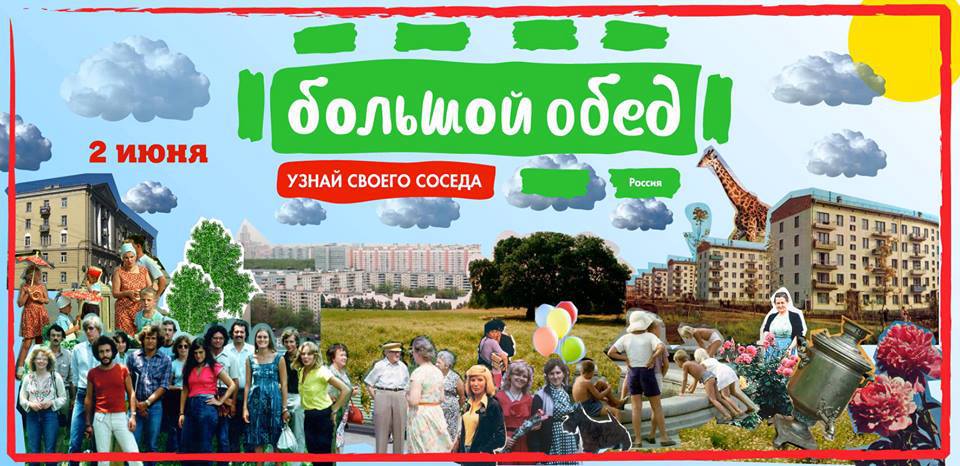 24
Присоединяйтесь
День соседей в Кирове
26
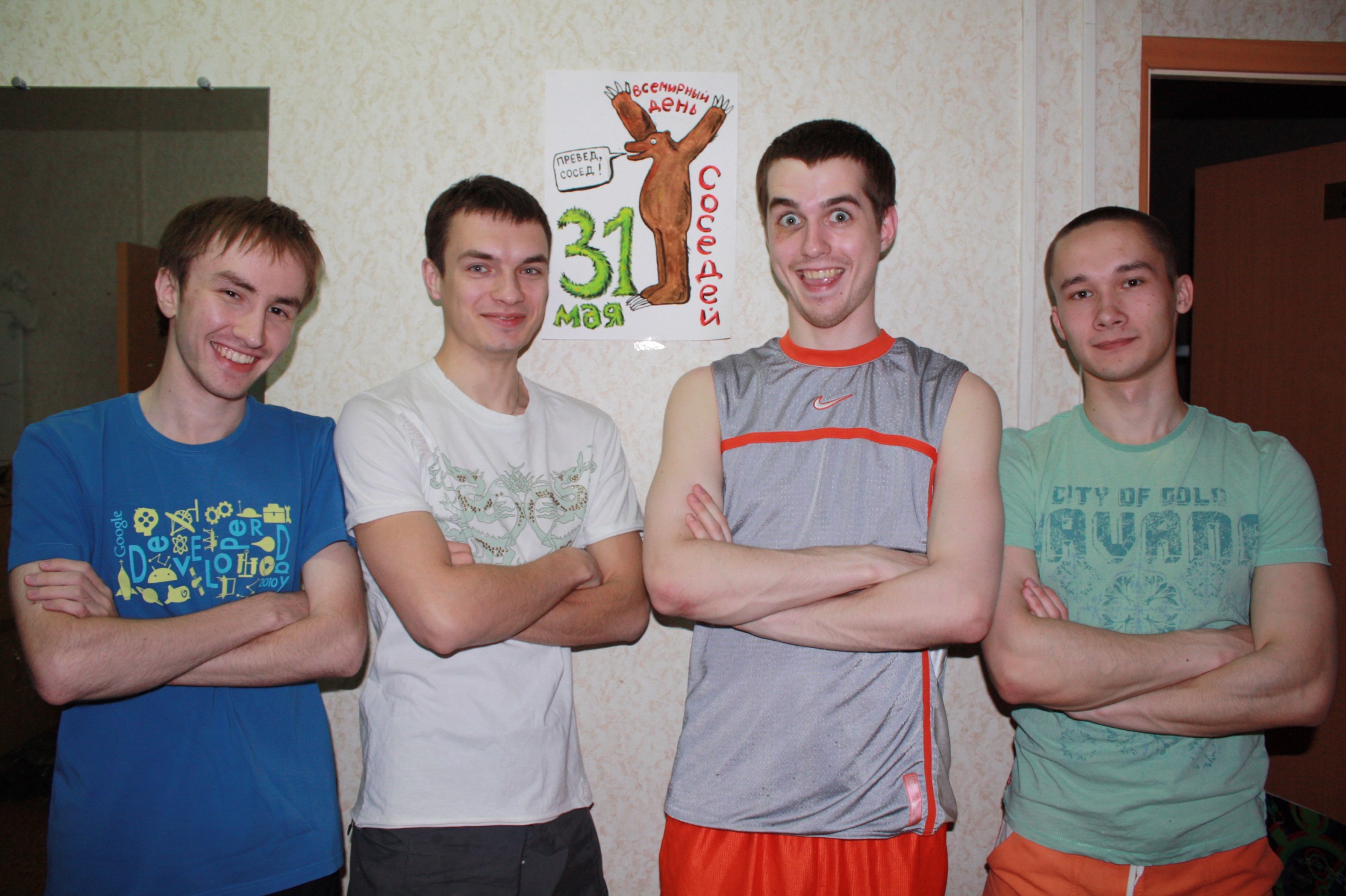 Примеры поздравлений студентов
Угощаем соседей, 2013
За эти 20 с лишним лет
ТОСы   изменили характер местной власти, «воспитали ее», сделав ее более «ориентированной на жителя» 
 сегодня органы МСУ «опережают» инициативы жителей» - нужны новые модели взаимодействия
29
Измеряемые результаты
Количество сделанного, построенного, отремонтированного  - детских площадок, отремонтированных дорог, 
Освоенных средств
Количество участников
Количество человеко/часов
Число субботников и праздников
Число встреч  т.д.
никакая статистика не высветит и не выразит  суть того эффекта, который дает развитие соседских сообществ, благодаря деятельности ТОС.
31
Изменения на территории:в нашем  дворе и микрорайоне
Стало чище, стало светлее
Стало безопаснее
Никто не ломает качели и скамейки
 Автомобили стоят на парковке, а не на газоне
Мусор вывозят во время
Управляющая компания вступила в переговоры и  услышала жителей…
32
Изменения в отношениях
Между соседями
Между жителями у УК
Между жителями и местной властью
Между жителями и местным бизнесом
33
Люди стали
менее одинокими и более активными, 
наслаждаться большей безопасностью и защищенностью, 
получать поддержку  своих соседей и структур МСУ
больше доверять своим соседям и своей УК, своей местной власти
счастливее
34
[Speaker Notes: люди стали счастливее!]
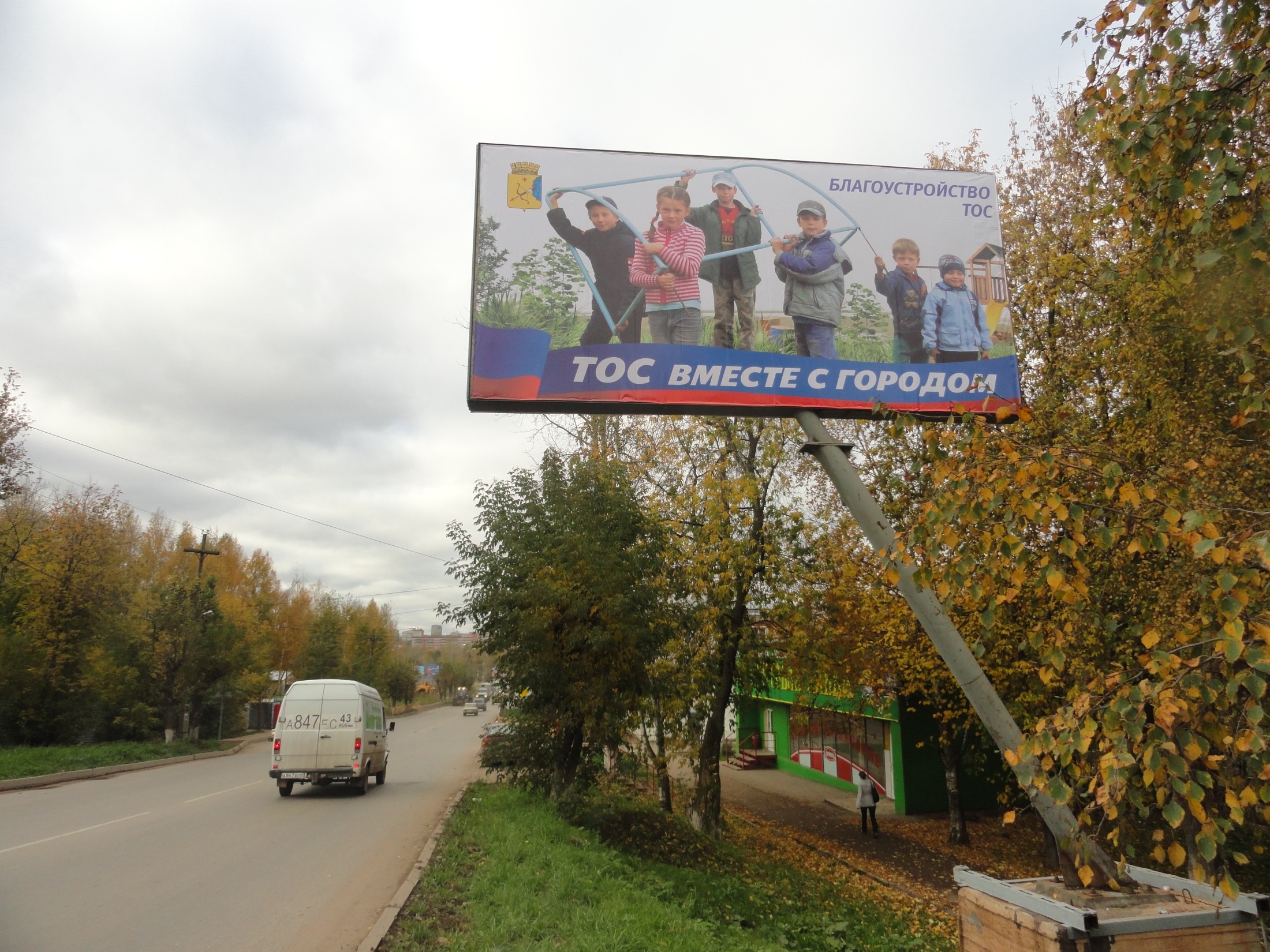 35
Для России очень нужны
Выставки достижений ТОС
Российский Информационно-методический Центр поддержки  ТОС
Обучение активных жителей
Обучение муниципальных служащих  
БАНК Идей ТОС
обмен опытом  между ТОСами, Ассоциациями, городами…
Подготовка профессиональных социальных менеджеров (аниматоров), организаторов
СРГ = федеральный гратнооператор по ТОС
36
37
Выставка ТОС в Новосибирске
38
Лица ТОС – конкурс в Кирове
39